wellcome
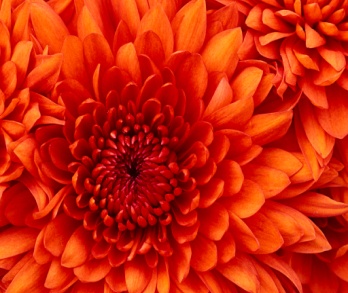 Teacher name:mizanur Rahman
Class :ten
Lesson:Five
Learning:Student know muhmmad sm biology